Enrollment 301
Academic Advising & Registration
Presented by the Office for Academic & Pre-Professional Advising
Today We’ll Discuss…
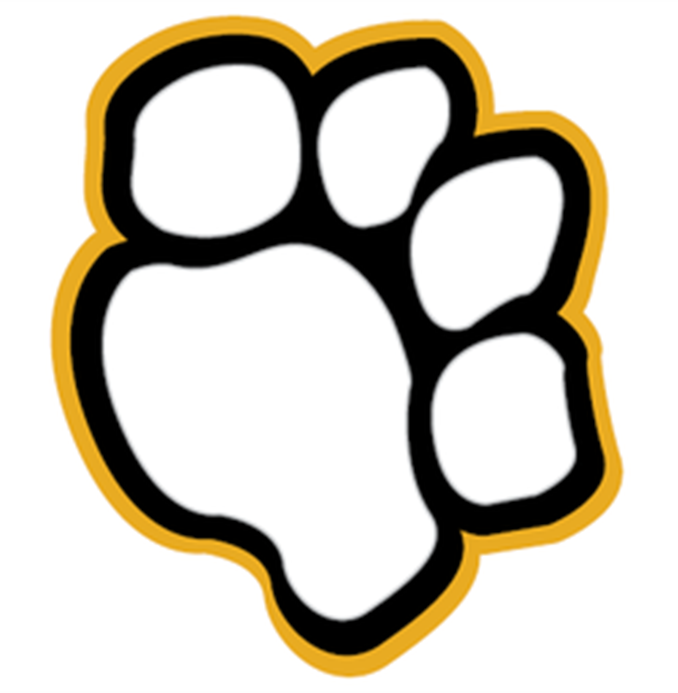 Academic Advising at UMBC
Building your Class Schedule
Academic Planning Tools
Preparing for Advising Checklist
After Orientation
Academic Advising at UMBC
Partnership
Required each semester
All-Encompassing
Adjustment to college
Major and career choices
Course selection & long-term planning
Academic difficulties
Academic “Extras” (i.e. - internships/study abroad/research
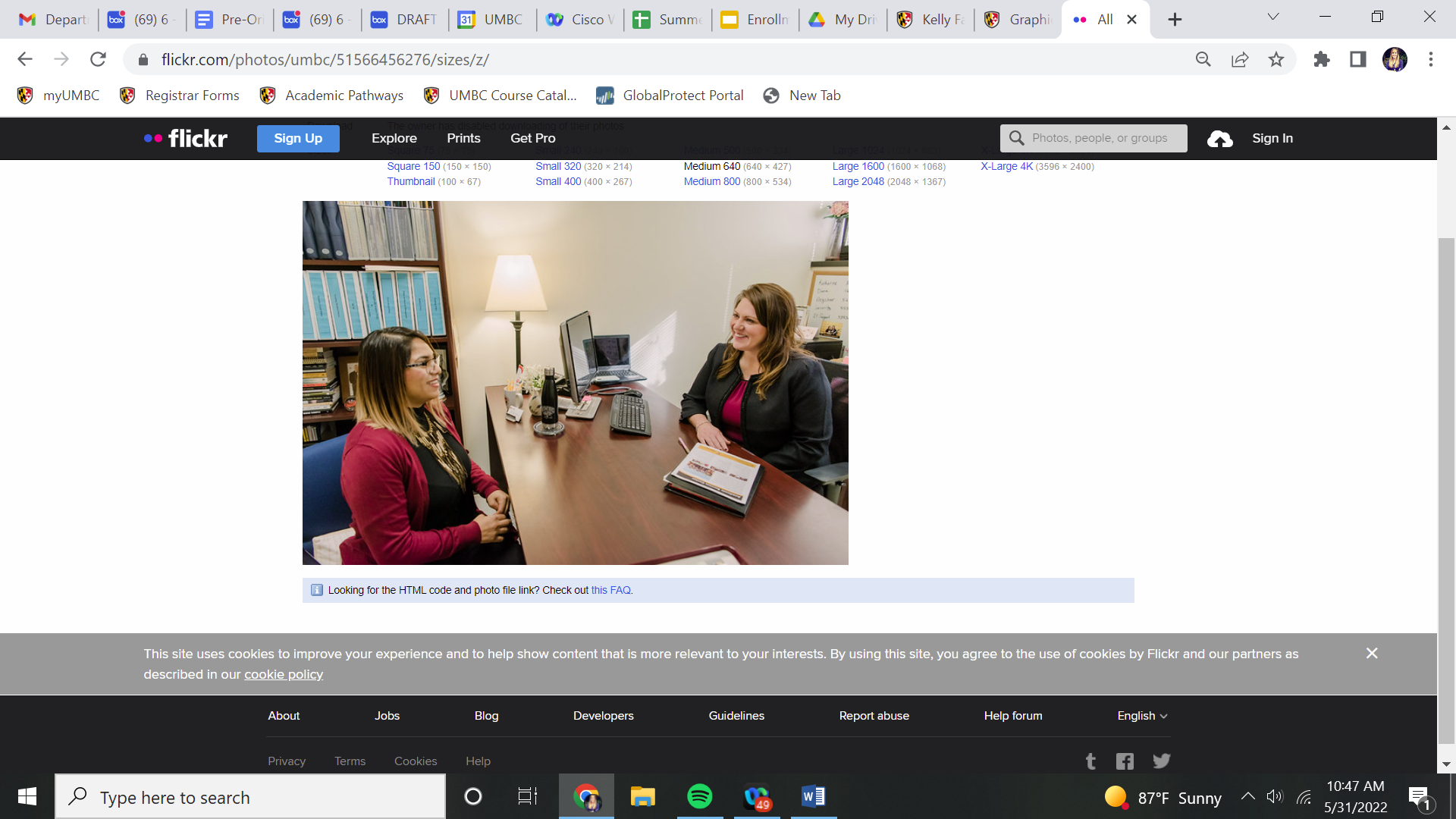 Types of Advisors
Orientation
Office for Academic & Pre-Professional Advising – Exploratory
Major/Department
Pre-Professional
Athletic
Honors College/Scholarship
Building Your Class Schedule
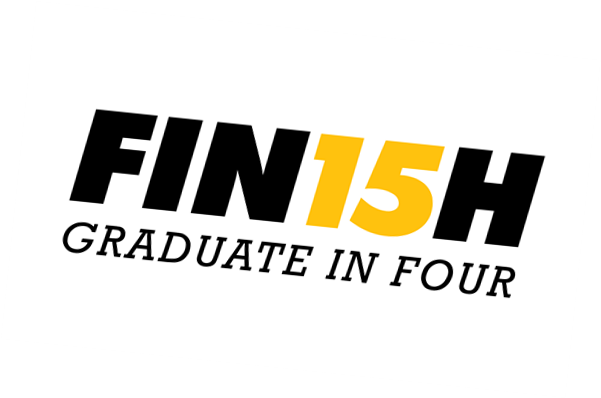 Aim for 15 credits per semester
Don’t forget summer/winter options!
Consider extracurricular commitments
Combination of GEP / major /elective courses
Keep in mind pending test or transfer credit!
Waitlists don’t count towards full-time enrollment
Your Schedule Should Include…
Remaining General Education Requirements
Use your Degree Audit to determine which Gen Eds you still have to complete
Pay attention to Foreign Language (201 Proficiency) & Math requirements
Major Requirements
Review Major Degree Audit and Academic Pathways prior to advising tomorrow 
Upper Level (UL) Electives
Most majors won’t give you all 45 UL credits
Take time to look at electives at 300-400 level
Example Schedule
Fall 2022

Major Requirement / 3 credits
Major Requirement / 3 credits
General Education Requirement
Ex. SPAN 103 / 3 credits
General Education Requirement
Ex. ANTH 211 / 3 credits
Upper Level Elective
Ex. MLL 311 / 3 credits
Academic Planning Tools
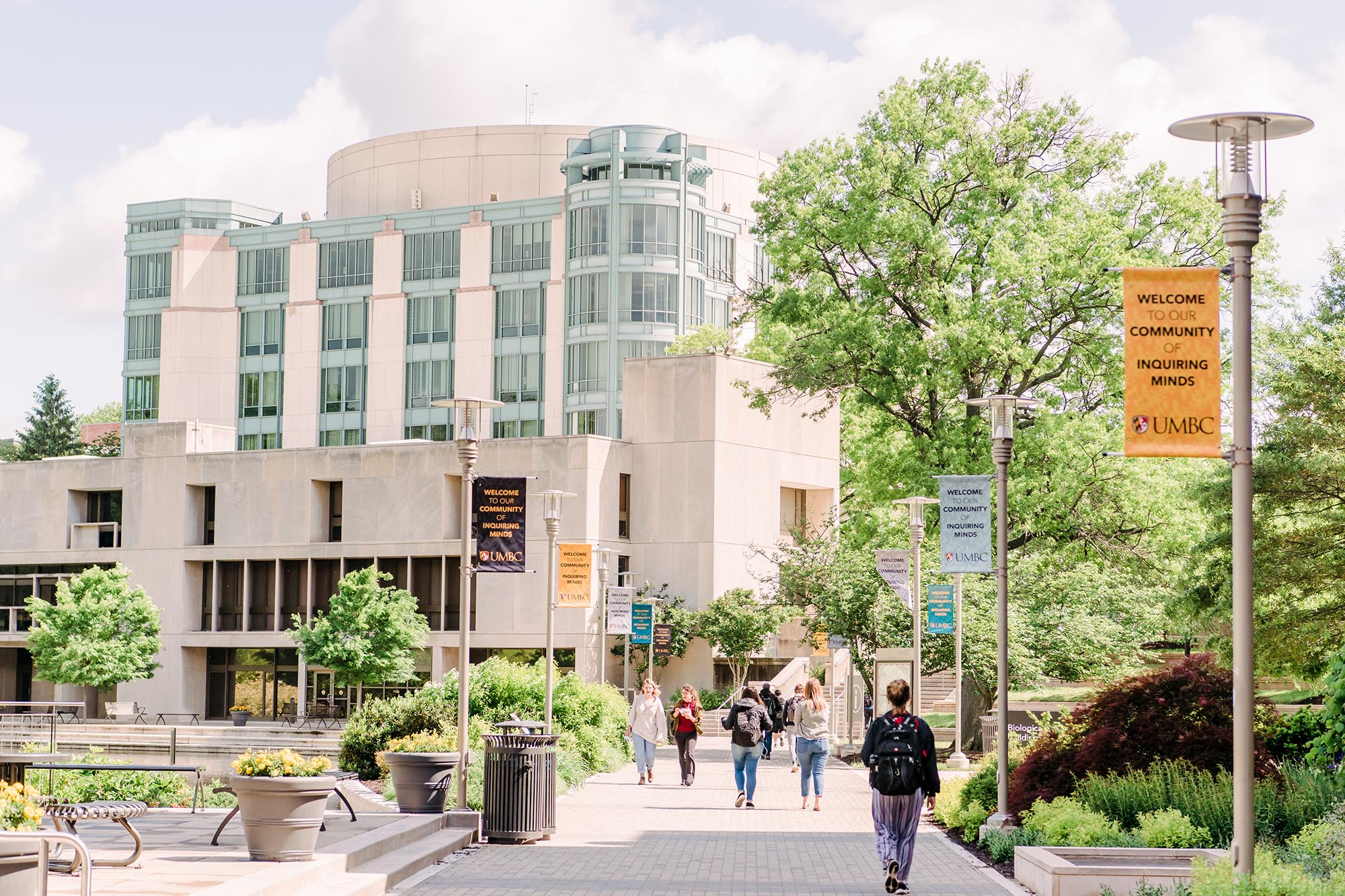 myUMBC Profile
Transfer Credit Report
Degree Audit
Academic Pathways
Class Search
myUMBC Profile
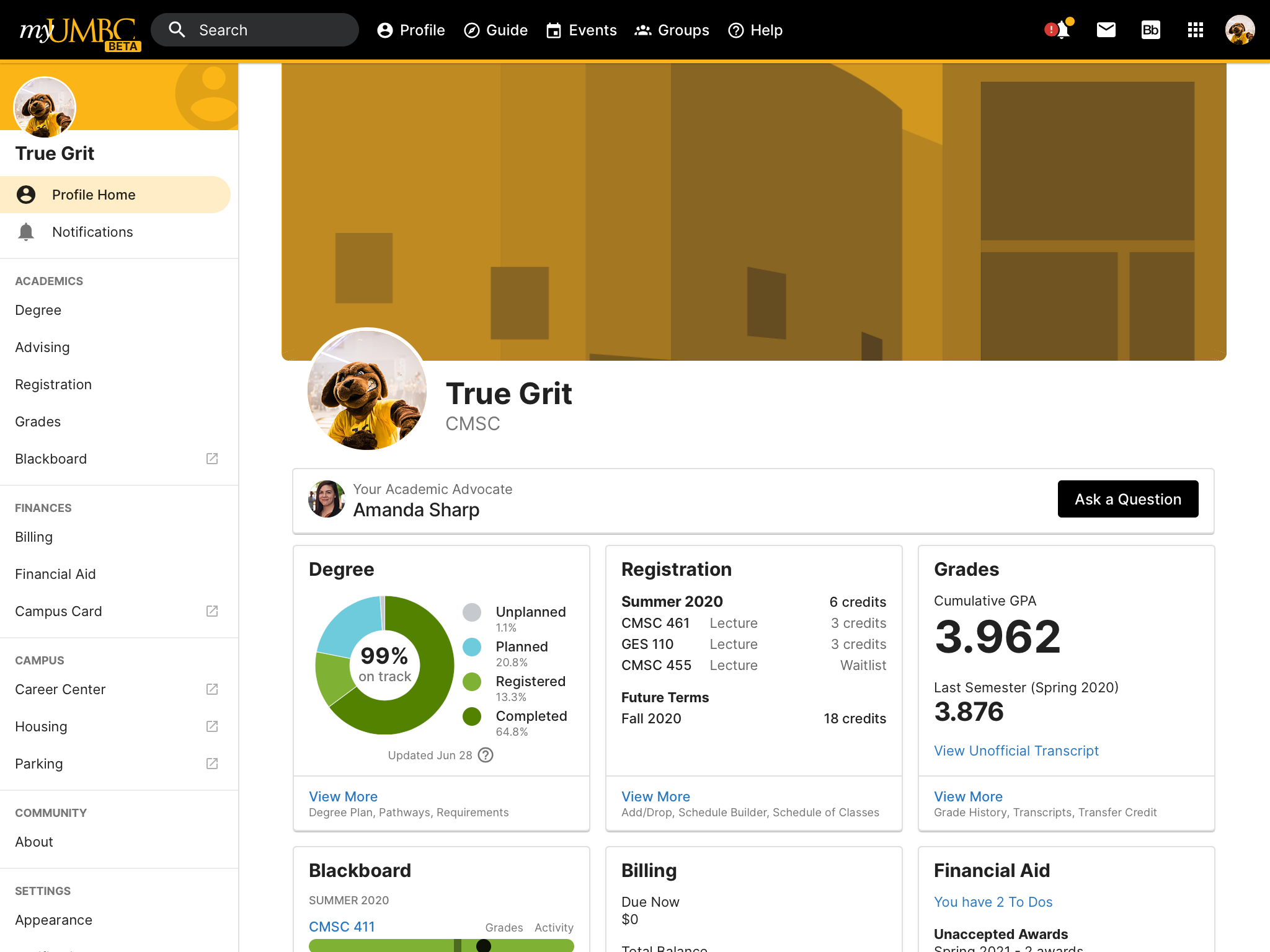 Transfer Credit Report
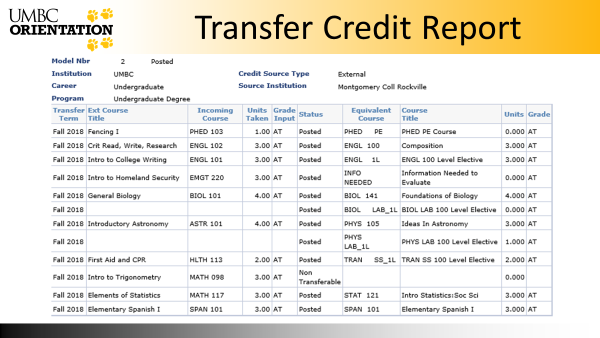 [Speaker Notes: In some cases, D grades will be accepted for General Education requirements. D grades are never accepted for major requirements. So any courses you are wanting to transfer in and receive major credits for, need to at least have a C grade. And please make sure you check with your major department to determine if there are any additional grade requirements]
Course Review Process
When to Submit a Course Review form:

•Need a specific course for your major or minor
•Pre-Requisite for a course
•General Education requirement


https://docusign.umbc.edu/secure/prd/FormToDocuSign/Form2DS.php?cfg=RR_CourseReview
Degree Audit
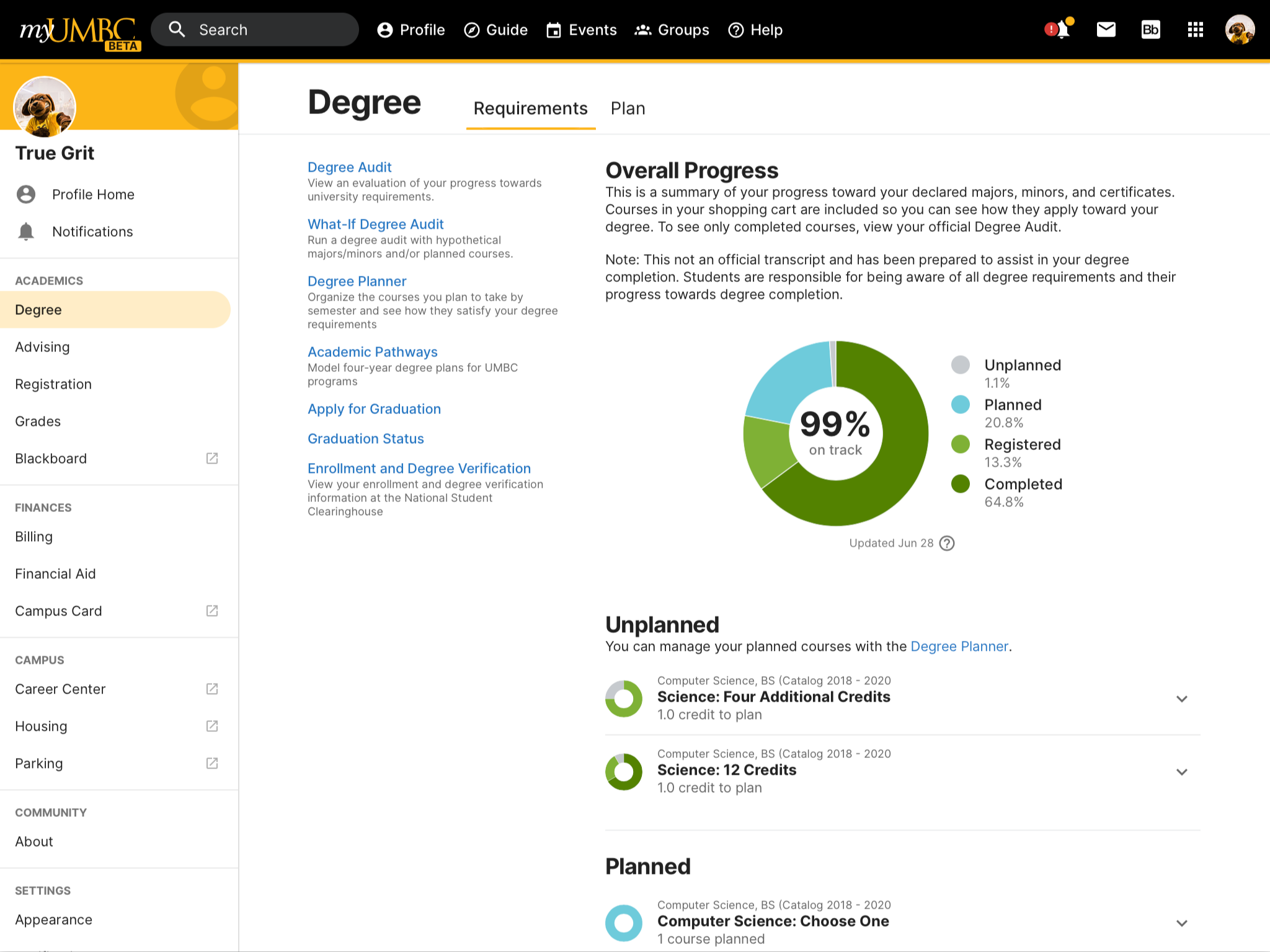 Degree Audit
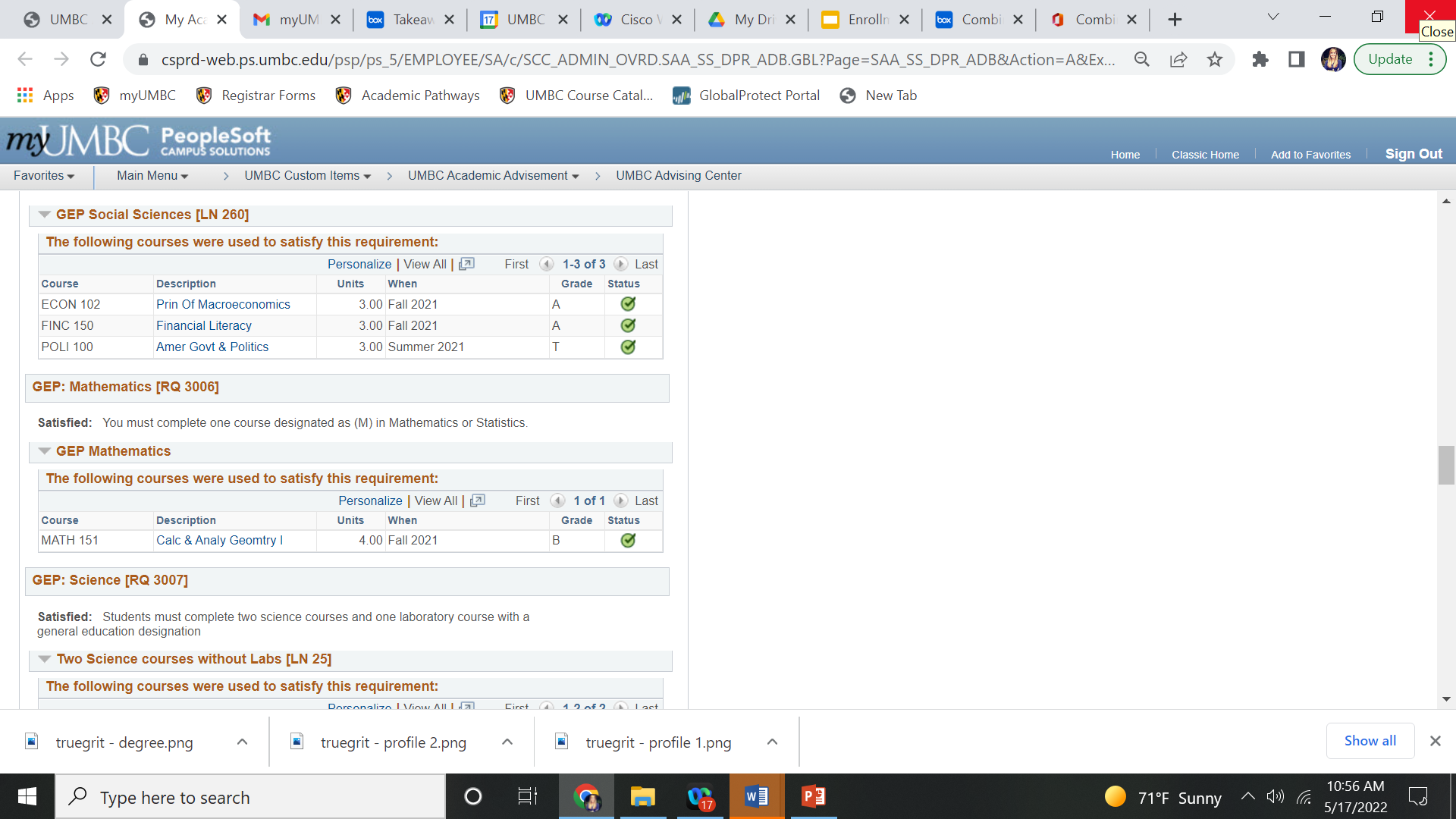 Degree Audit
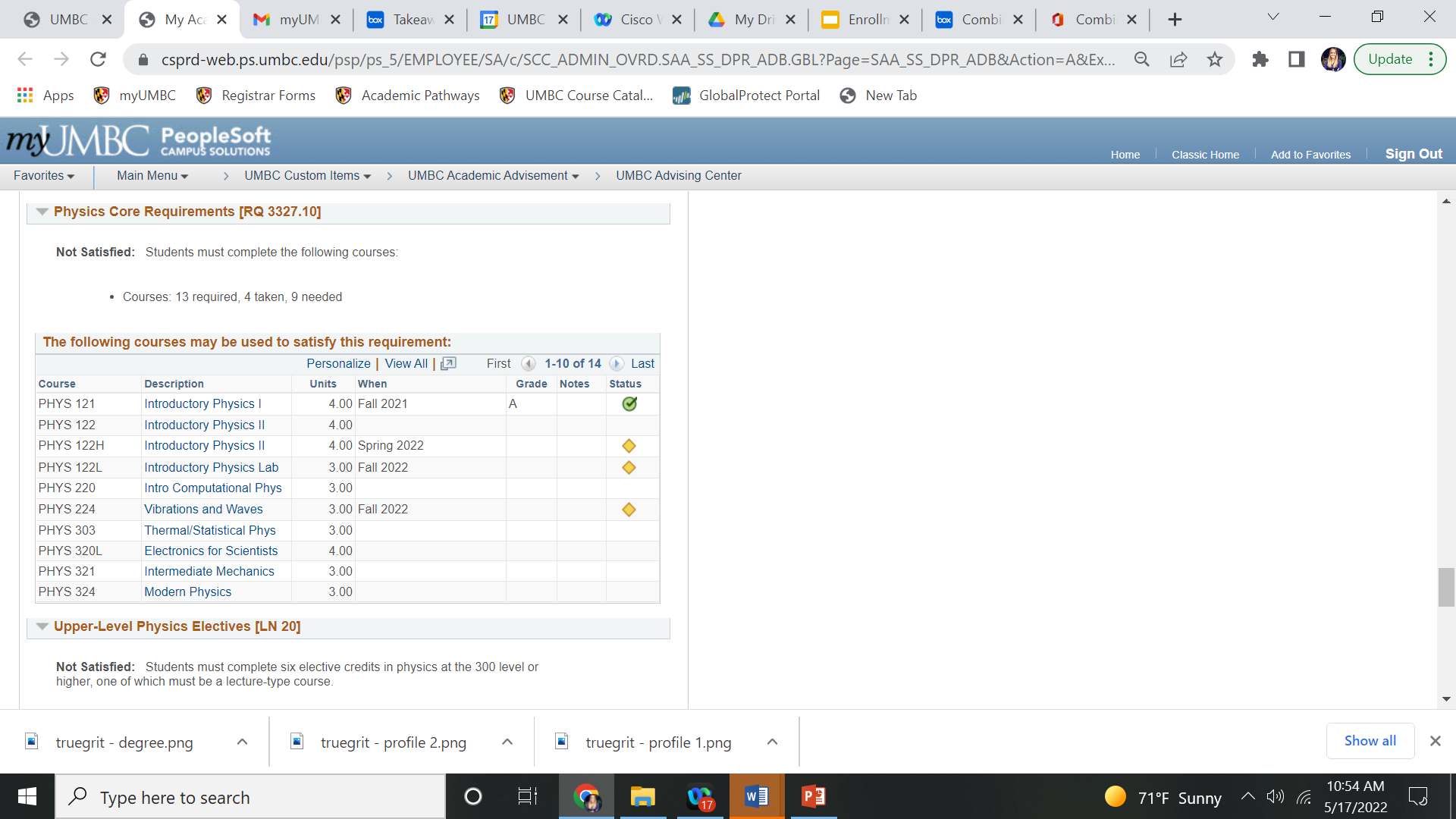 Academic Pathways
https://apps.my.umbc.edu/pathways/
Sample four-year plan for all majors
Includes advising contact and curriculum notes
True academic plan will vary student to student
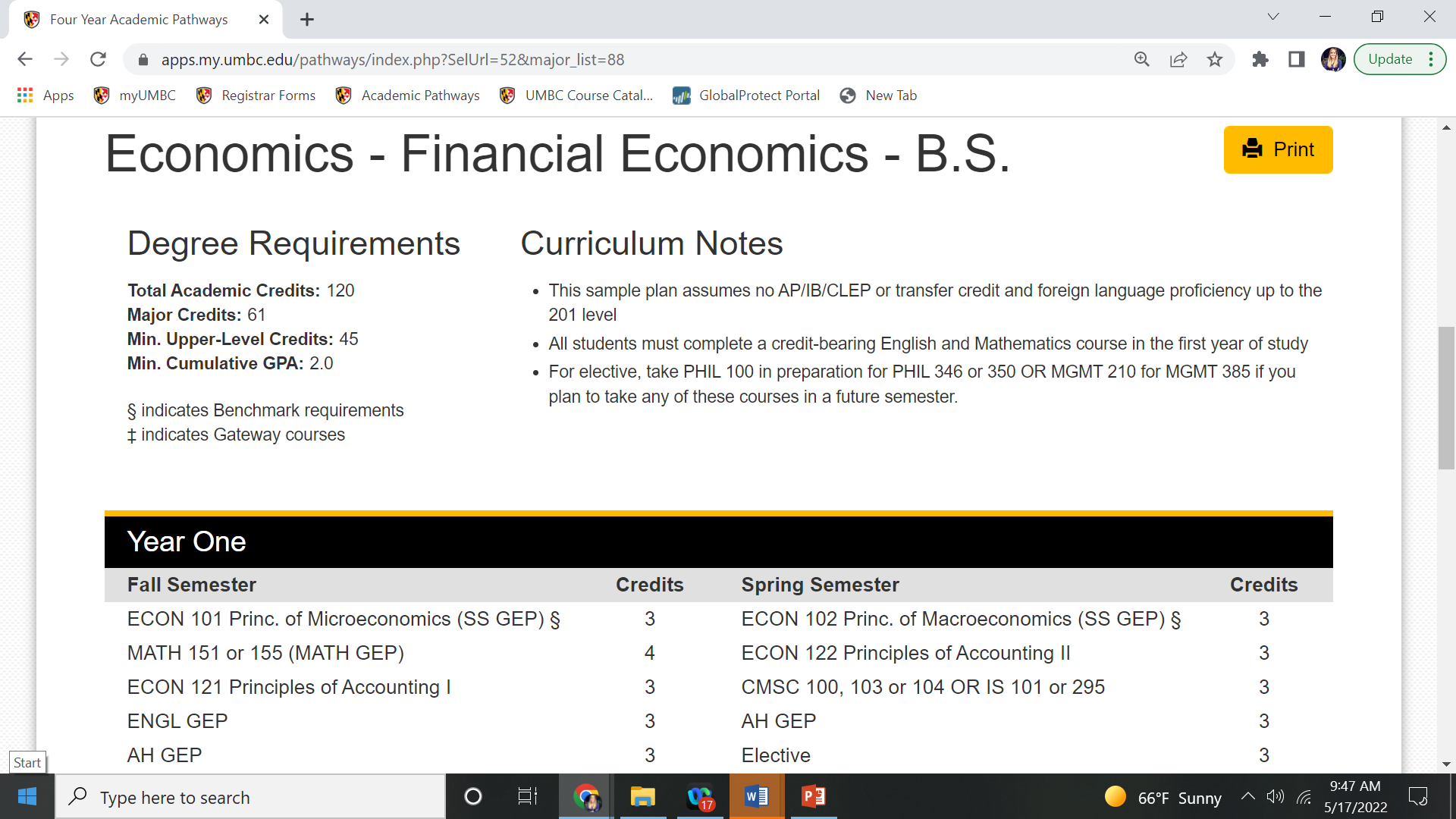 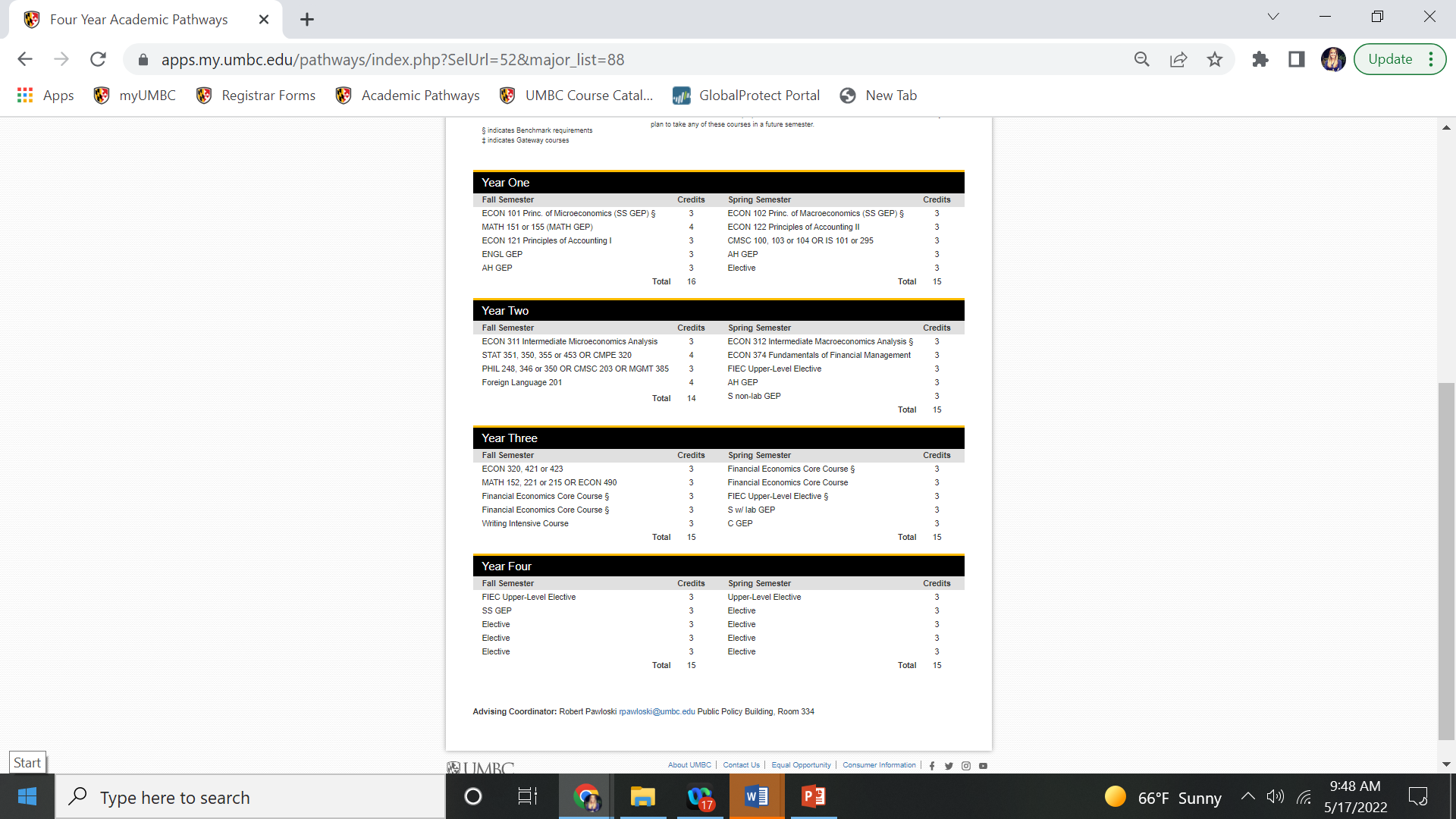 Class Search
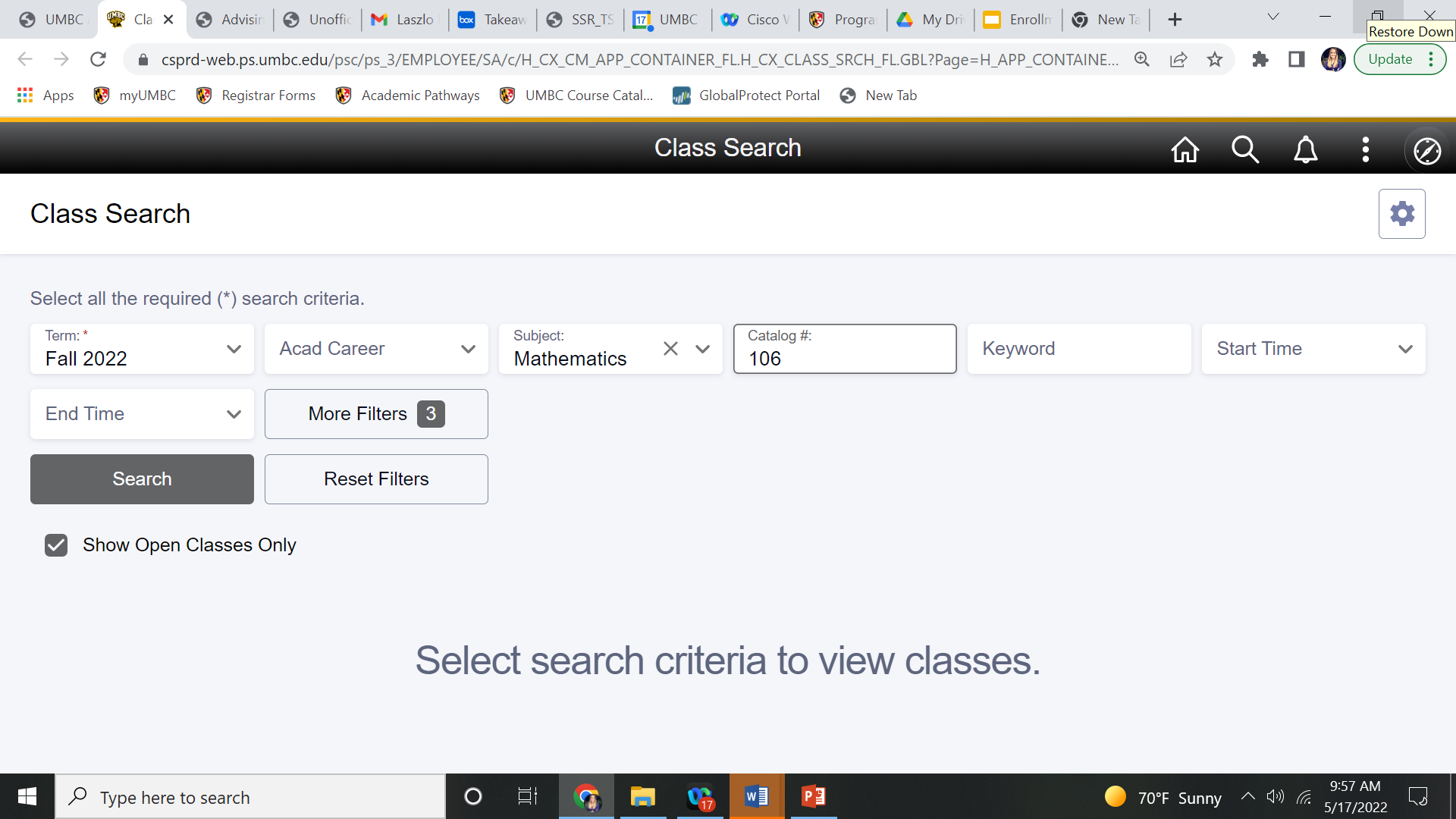 Class Search
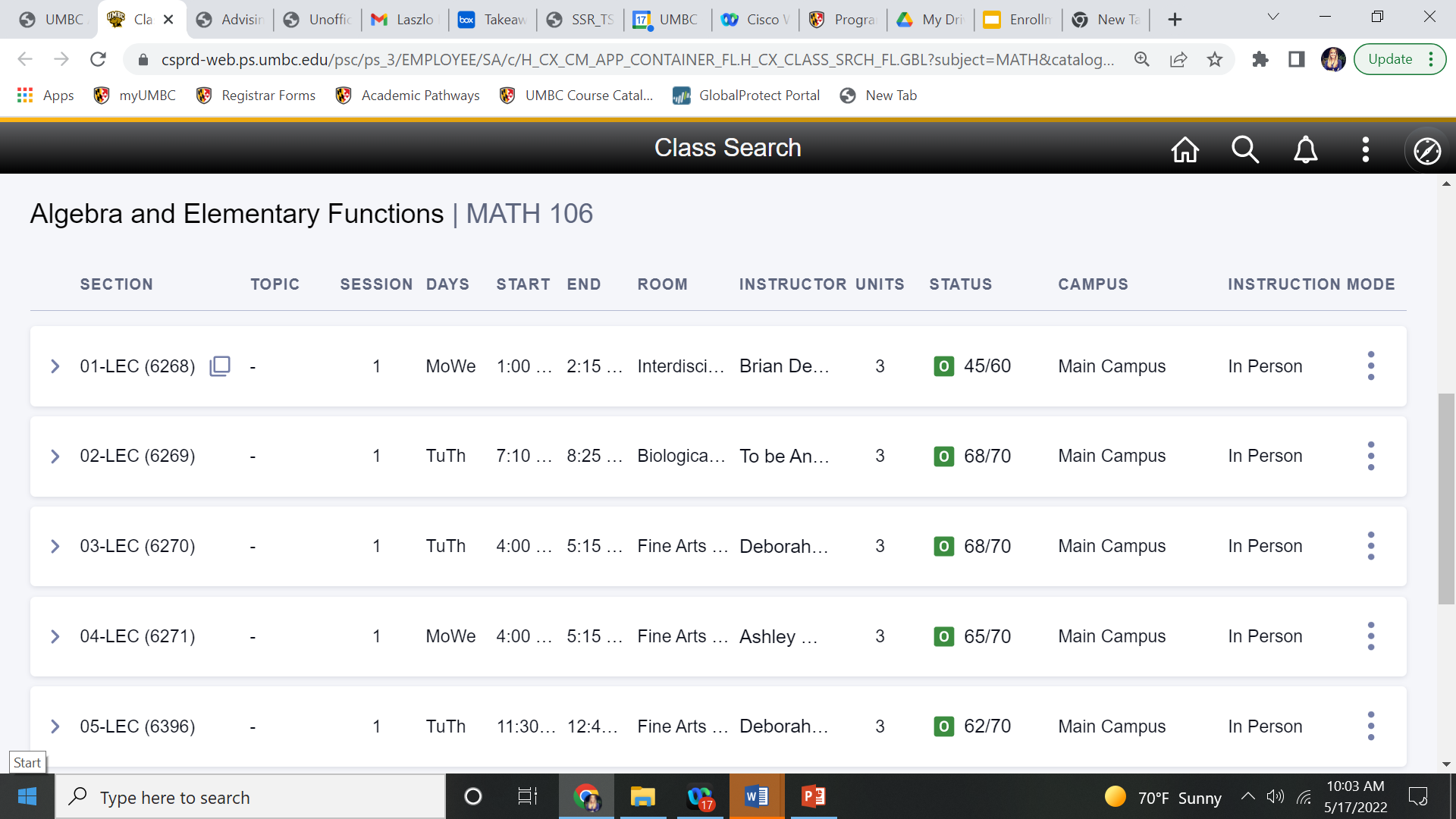 [Speaker Notes: Click the arrow to expand and find out more information about the course]
Class Search
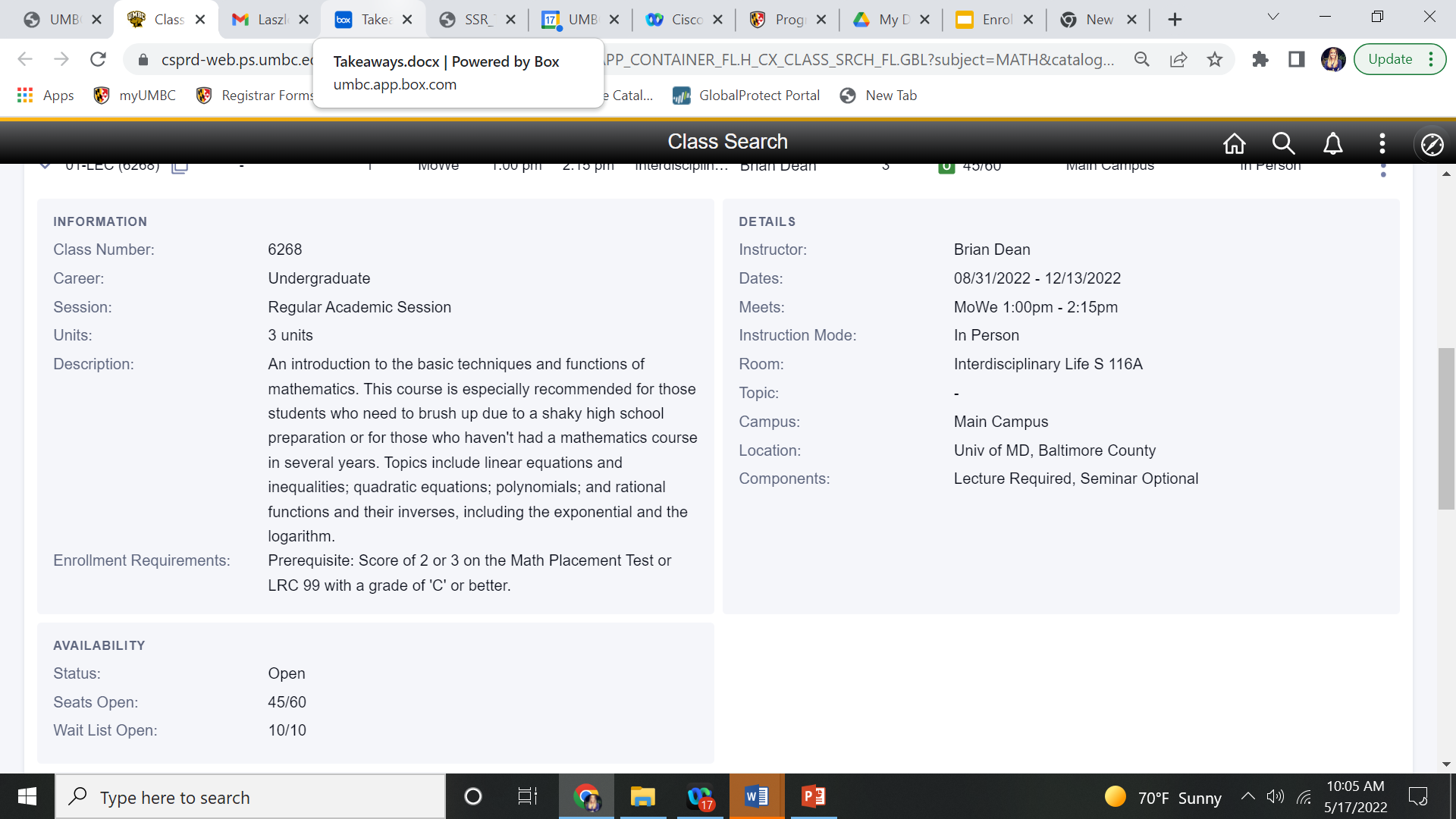 Class Search
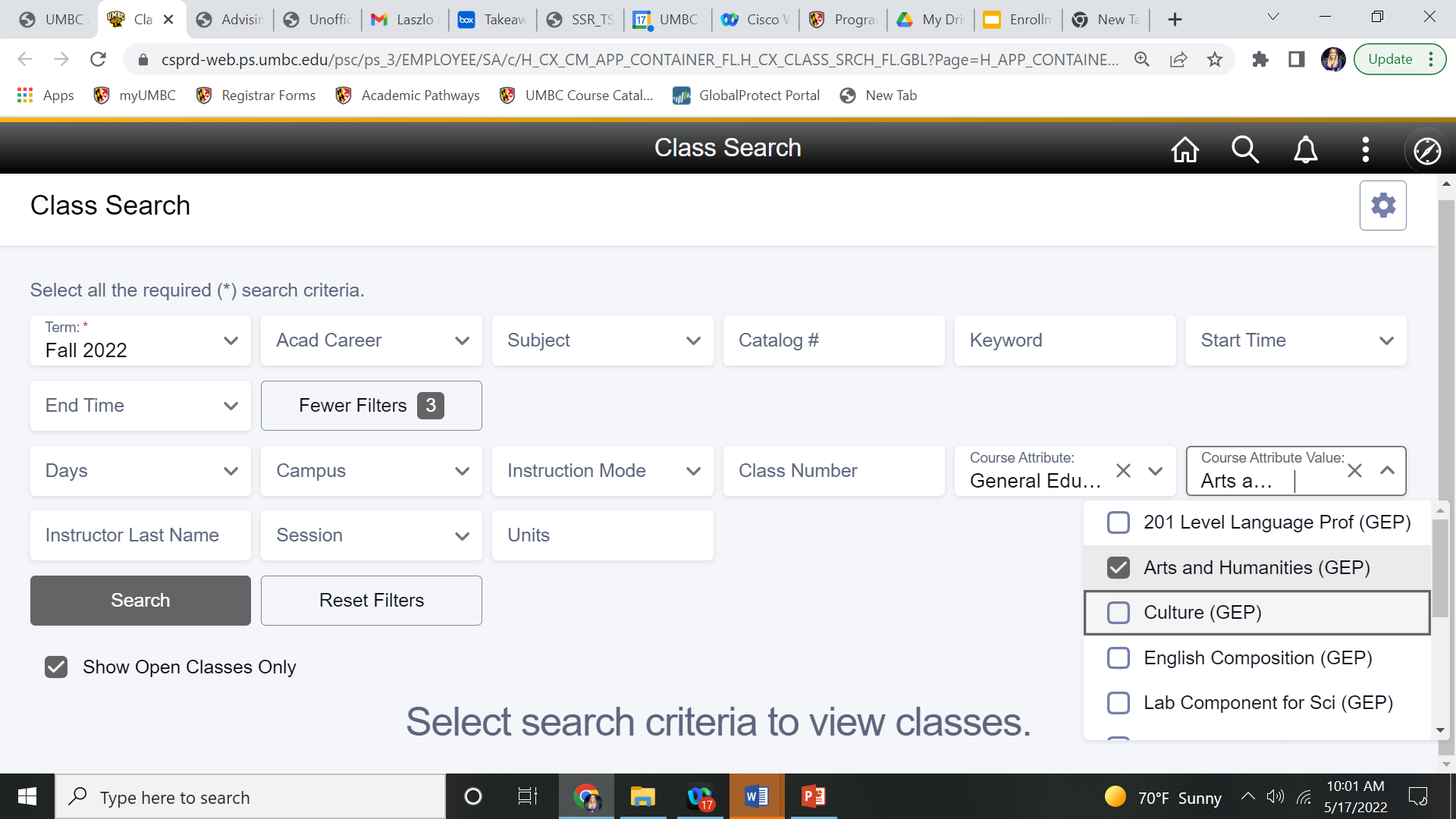 Course Attribute > “General Education Program” / Course Attribute Value > Select General Education Category
Advising Appointment: Checklist for Success!
Technology - Be Ready!
Download WebEx to your Laptop or Desktop Computer (do not use your phone!)
When creating your WebEx account, please sign up with your First AND Last Name
Connect with the Right Orientation Advisor
Changing major? Adding a pre-professional pathway? Update your info for tomorrow with the QR Code!
Students will have opportunity to officially make changes via the Declaration/Change of Major form after Orientation
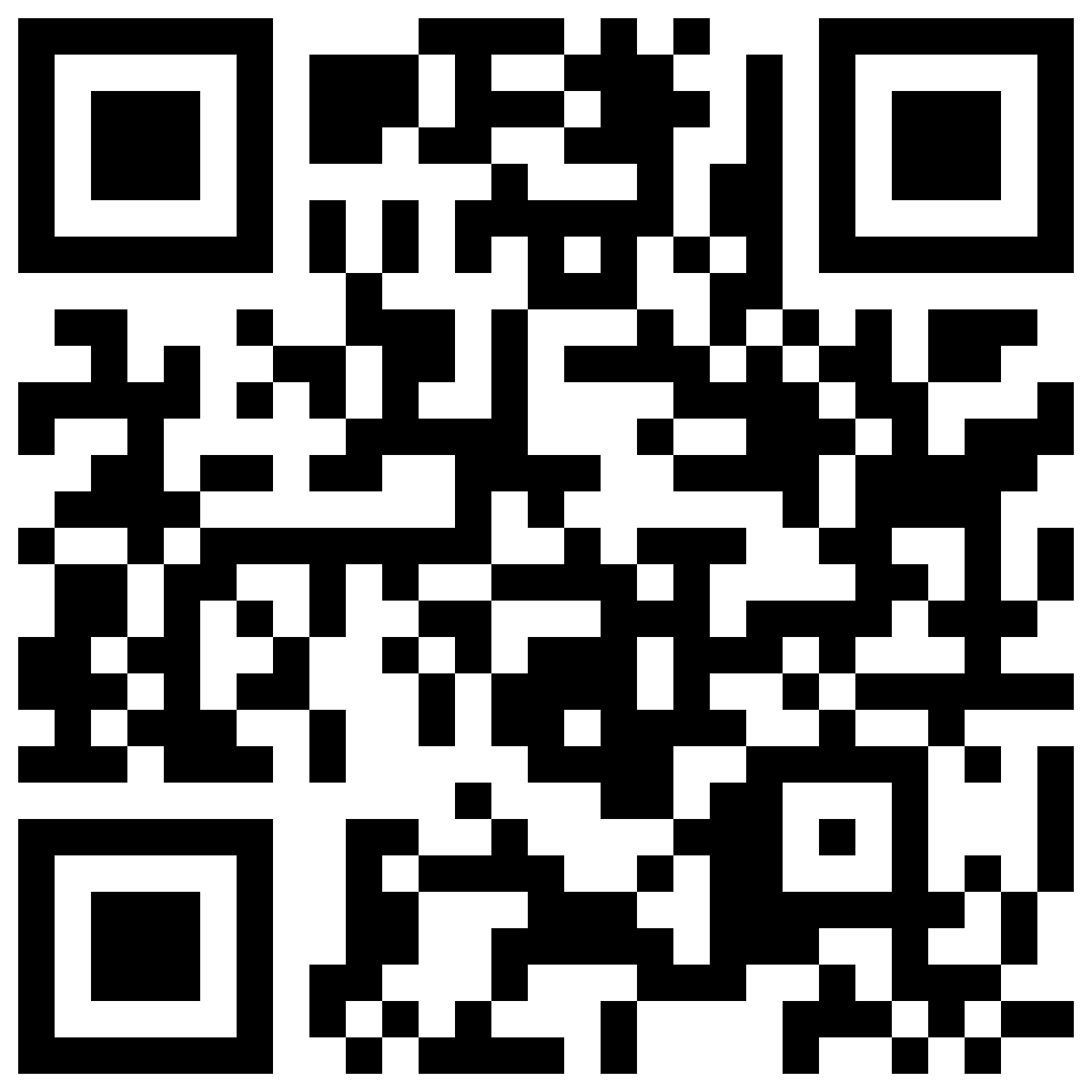 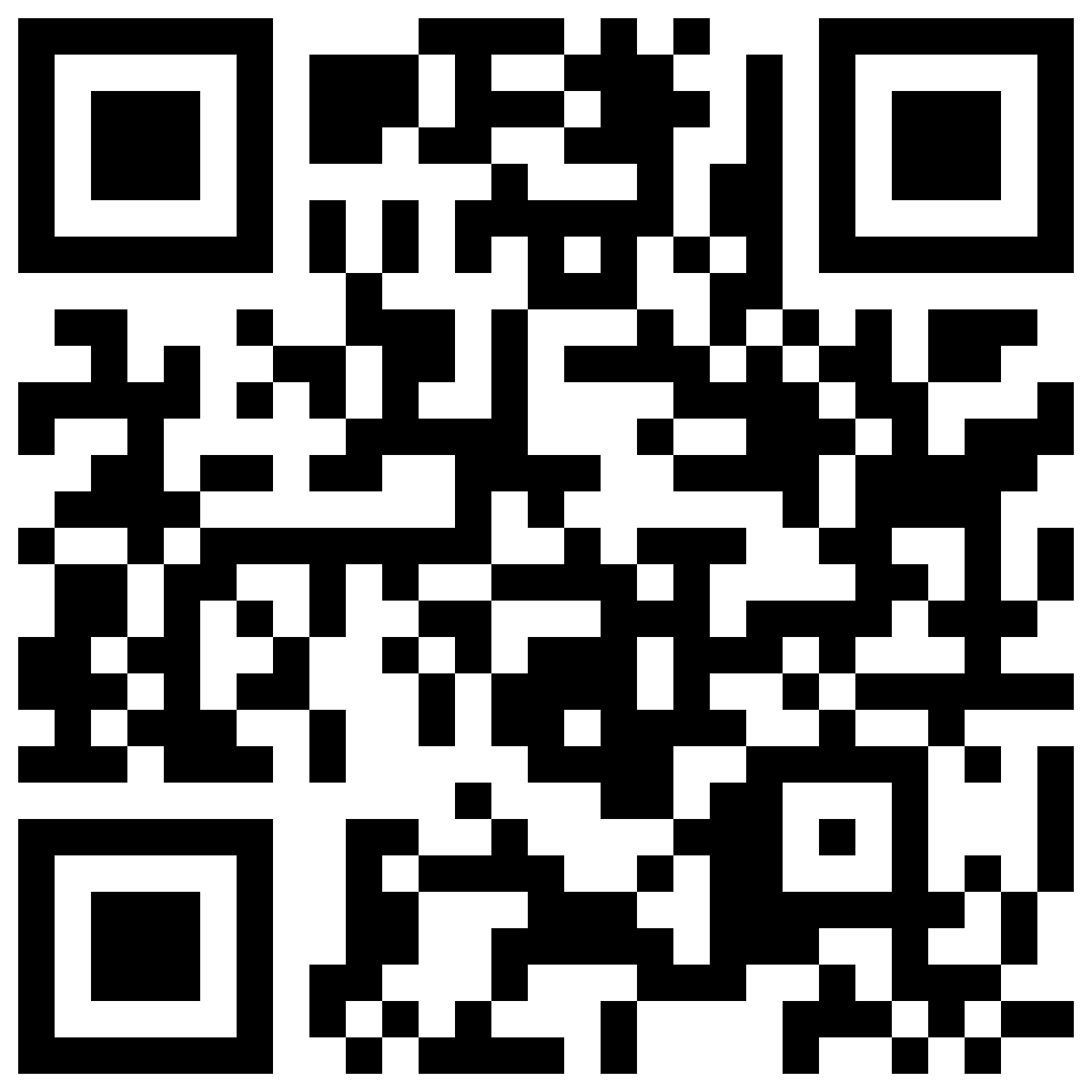 https://forms.gle/HE2akQmmbbogkHRA7
Advising Appointment: Checklist for Success!
Test & Transfer Credit- Have Info Accessible!
Have a list of any AP tests you have taken (and scores, if applicable), as well as any pending transfer credit you may have

Academic Resources- Take What You’ve Learned & Use Them!
Practice tonight using the features in myUMBC such Class Search, Academic Pathways and Degree Audit

Questions- Write them Down!
Take advantage of reviewing these materials ahead of time and write down any questions you have for your Academic Advisor
After Orientation Advising…
You can make schedule changes after your initial registration

Connect this summer with your academic department for follow up scheduling questions

Complete Declaration/Change of Major form to officially make any updates to your major, minor and/or certificate programs
Post Orientation Information
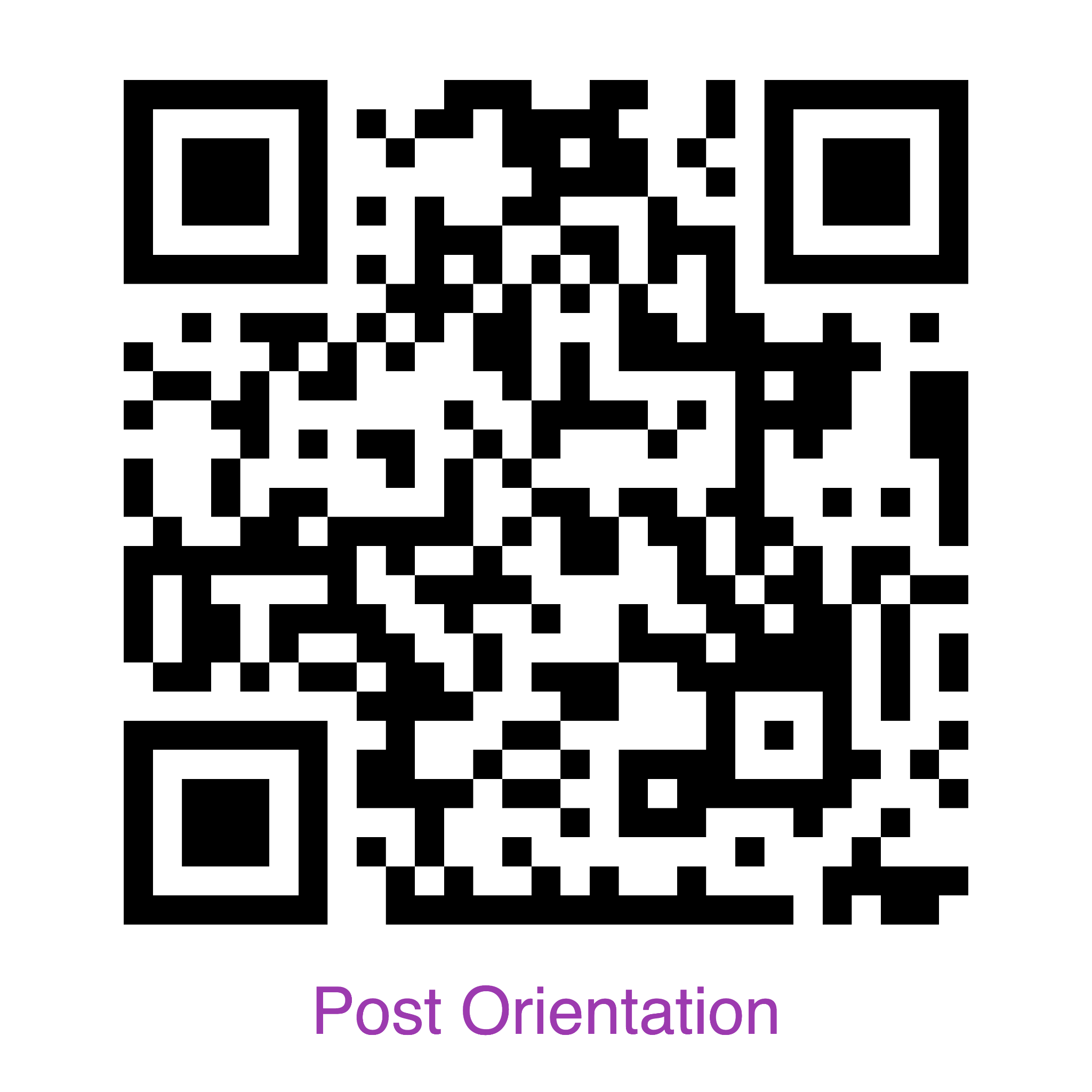 Office for Academic & Pre-Professional Advising
advising.umbc.edu
410-455-2729
Sherman Hall B-Wing 224

Follow us on Instagram!  
@umbc_advising
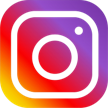